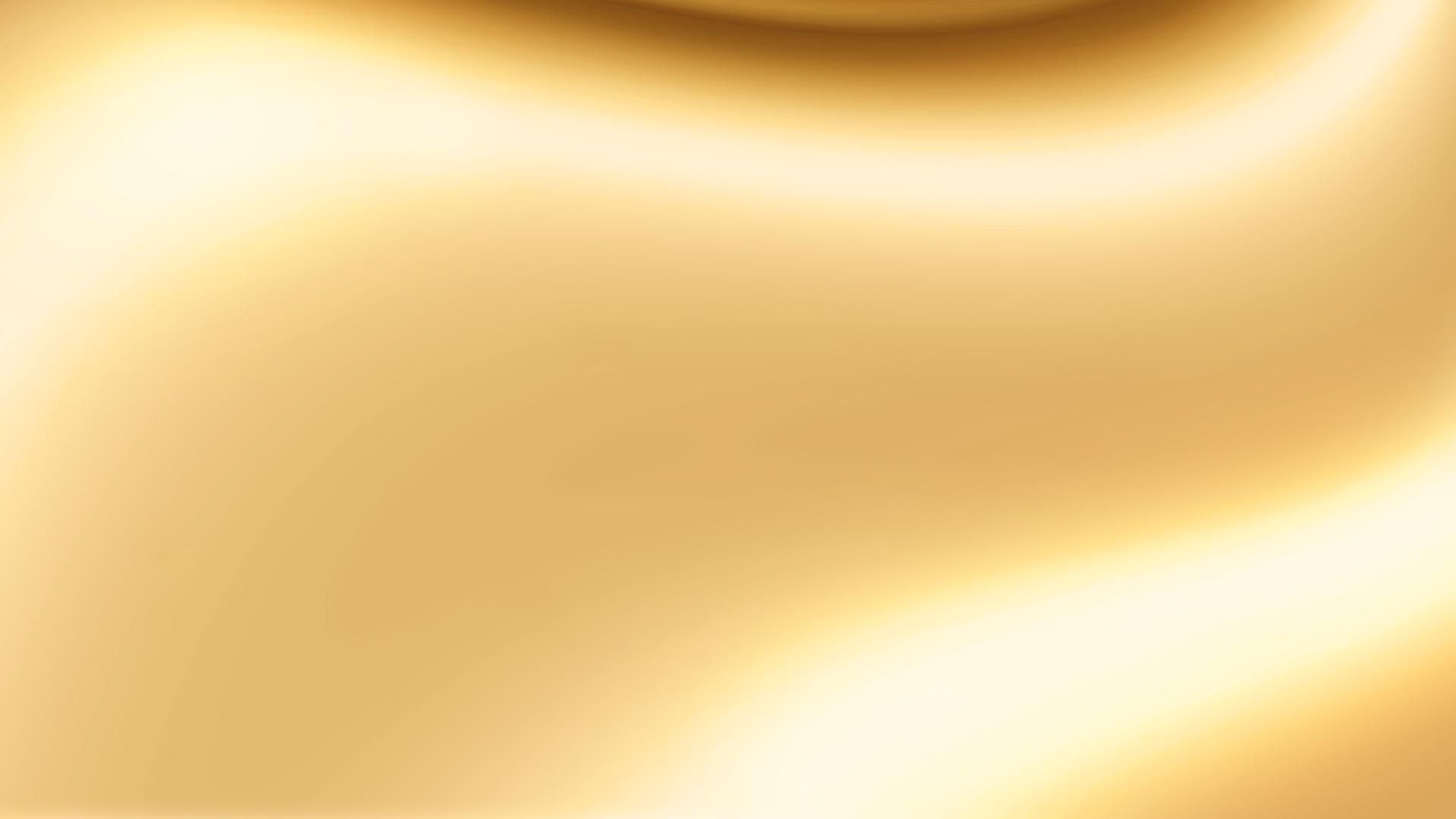 В краю золотого берега
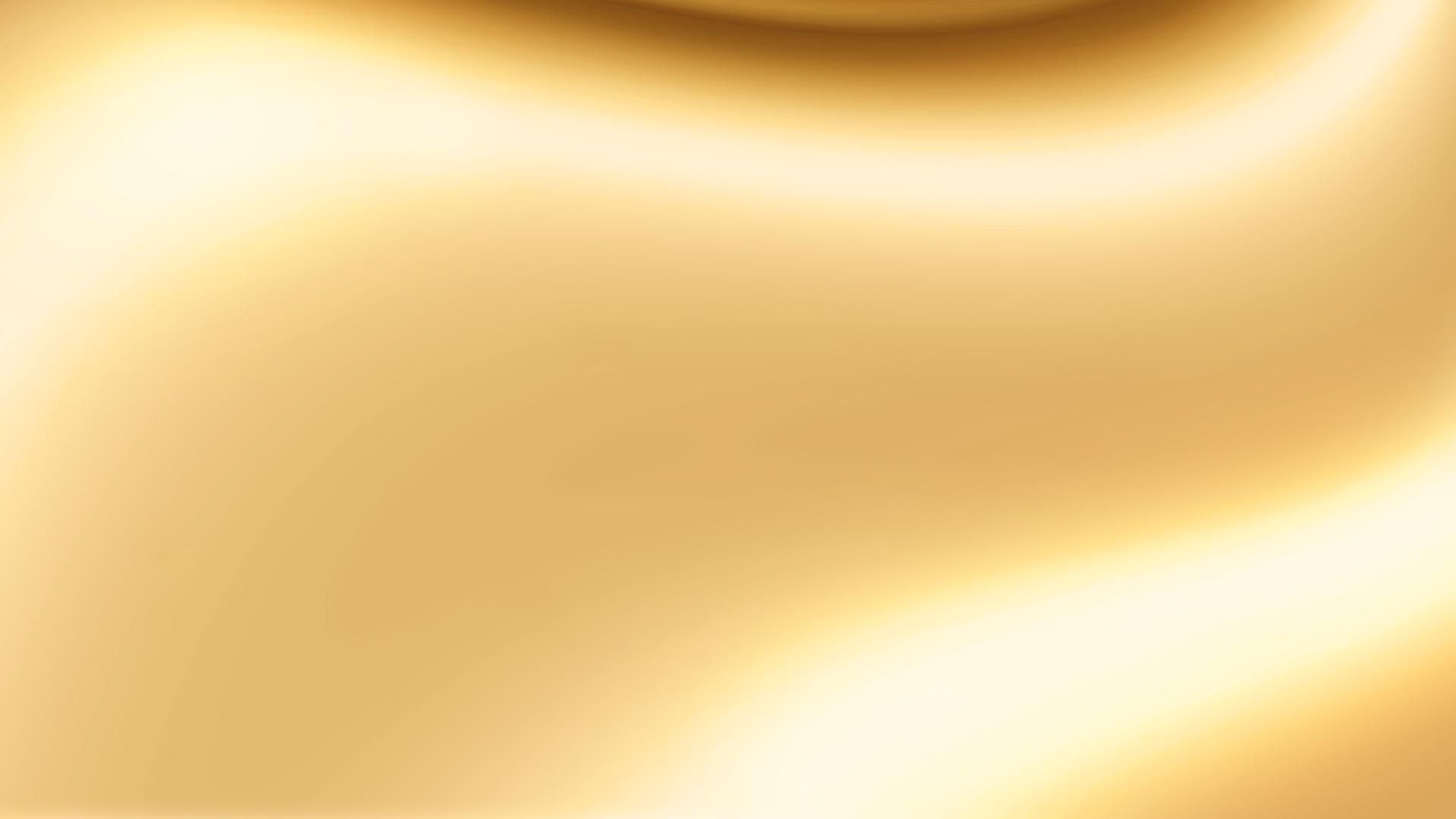 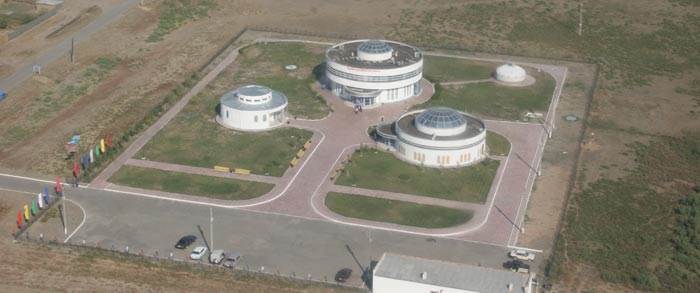 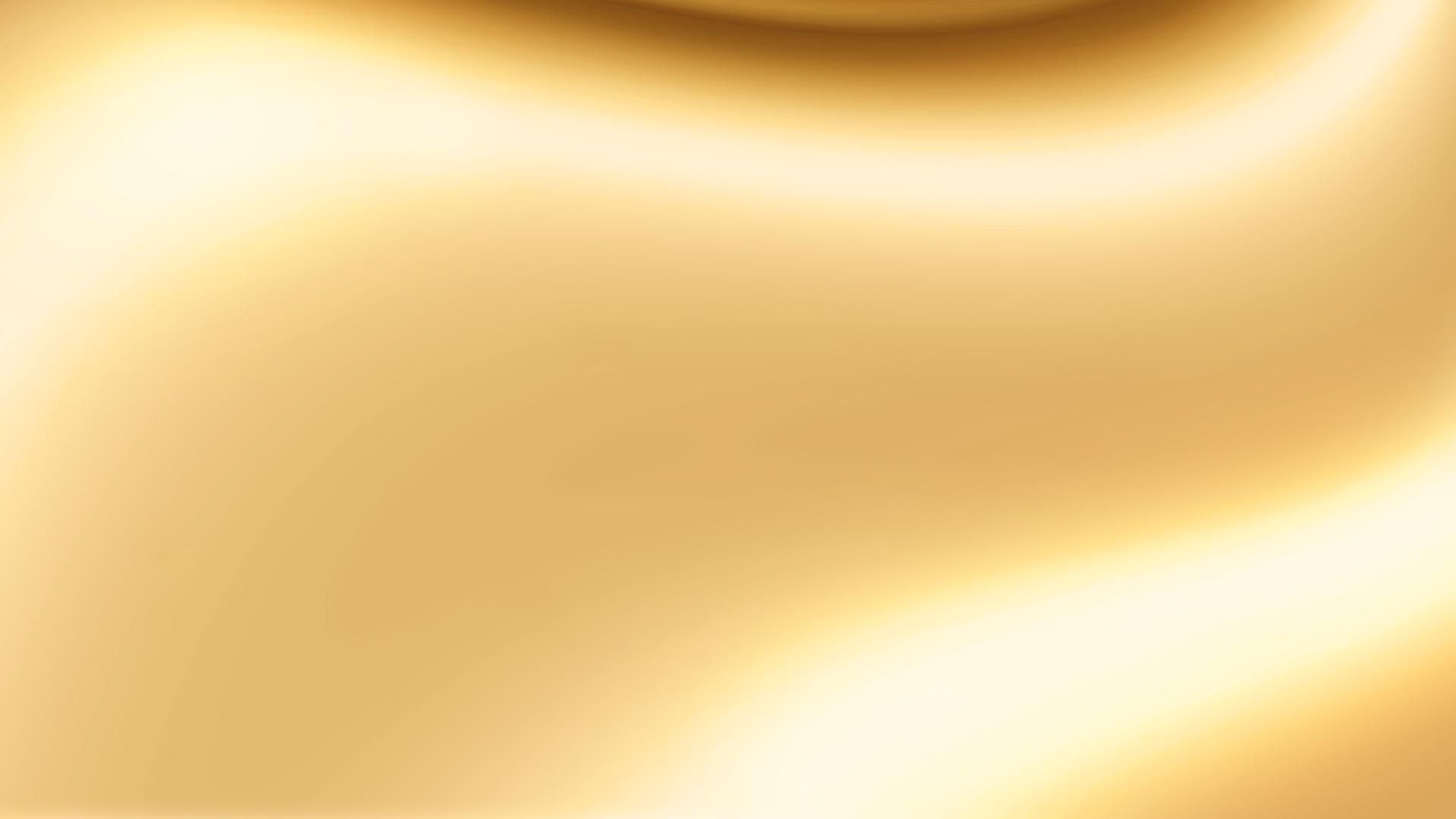 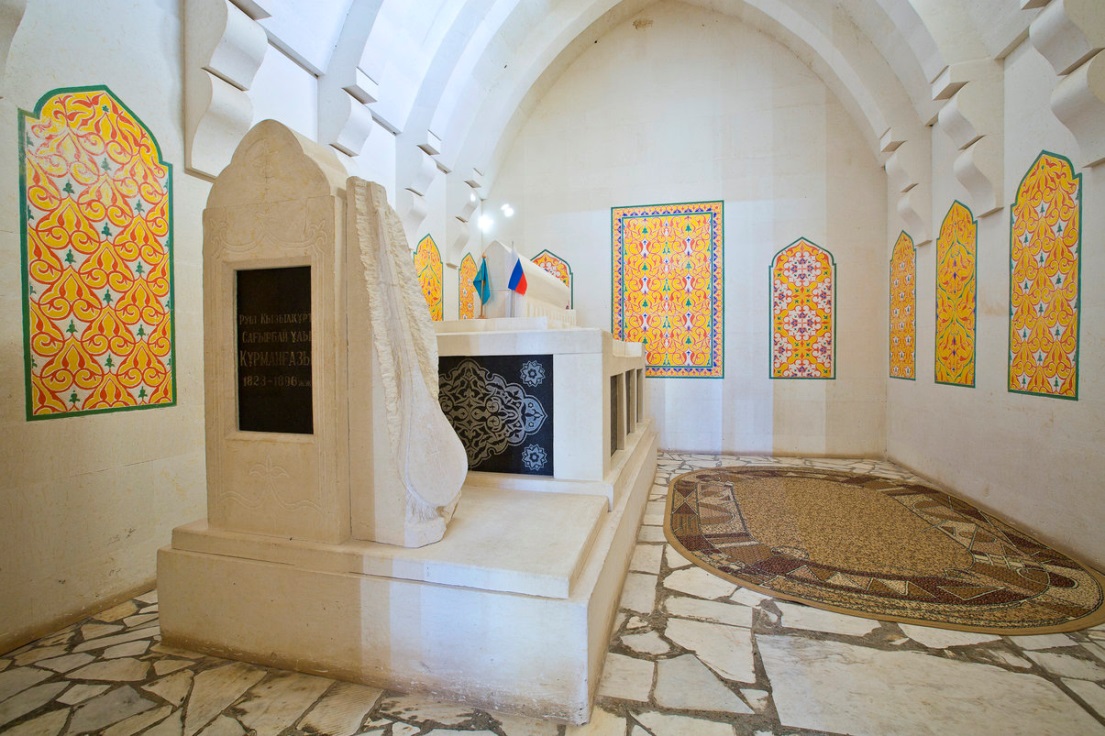 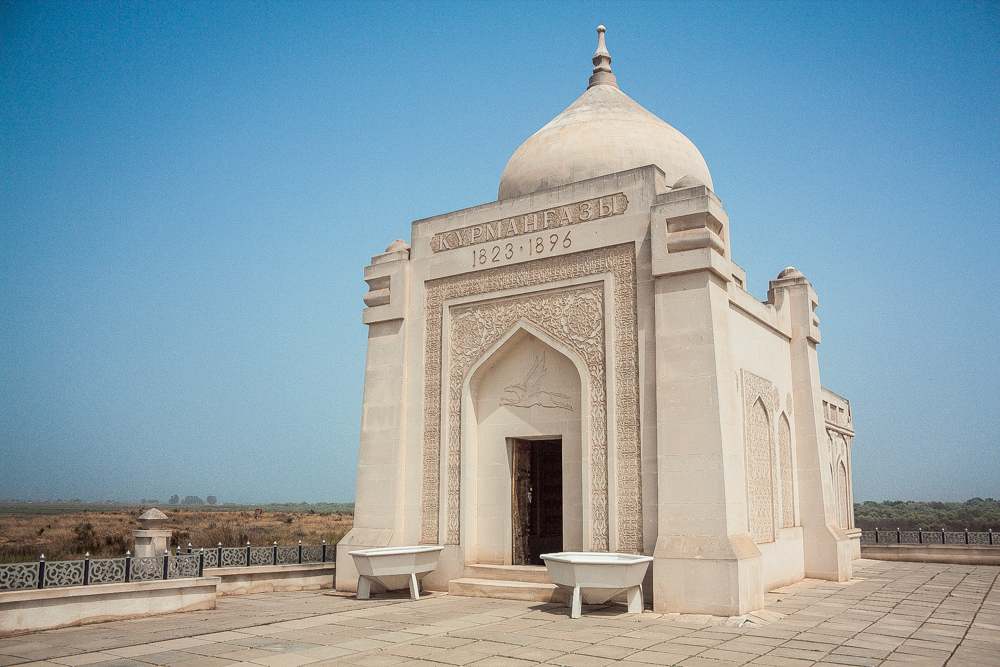 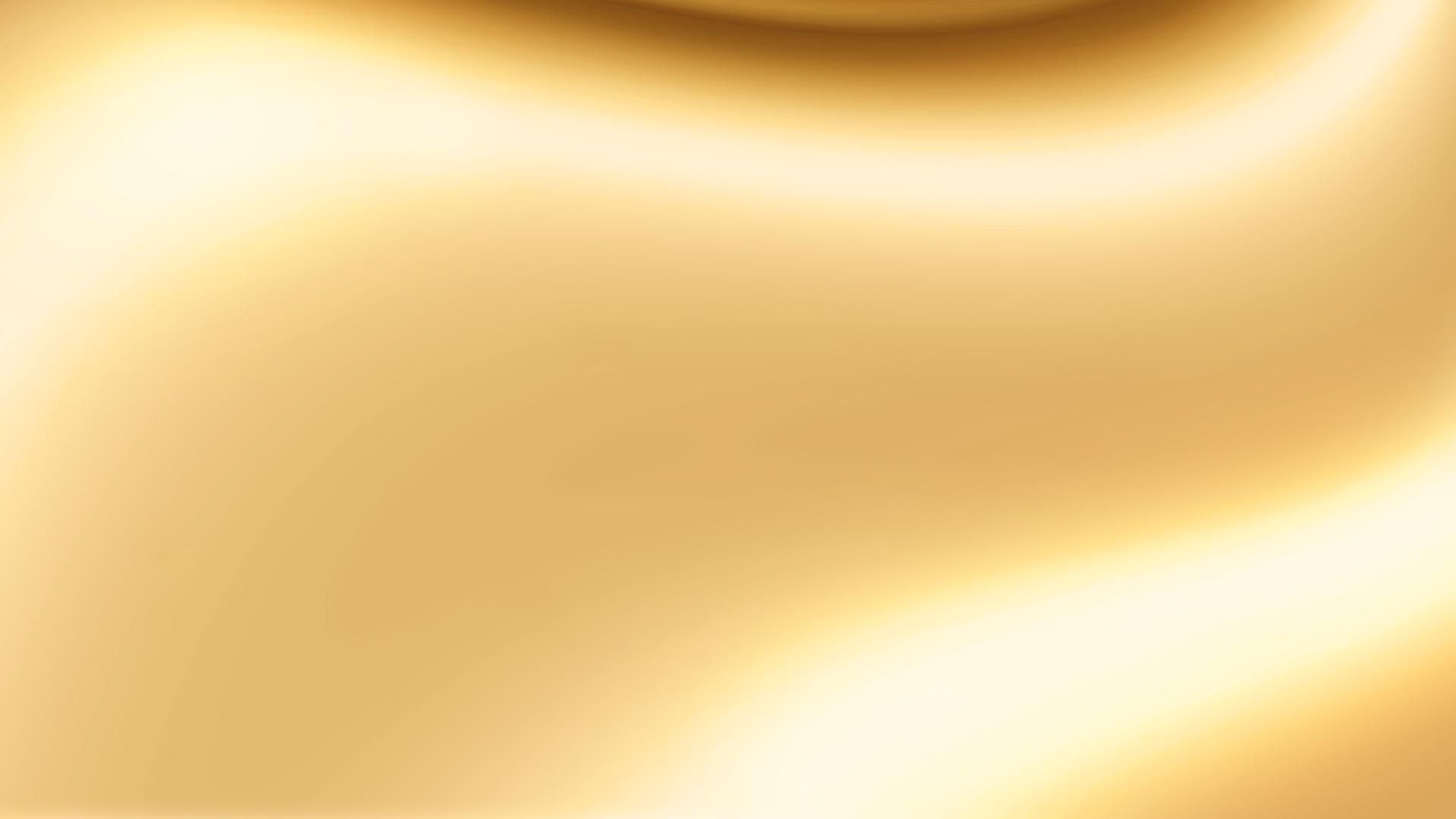 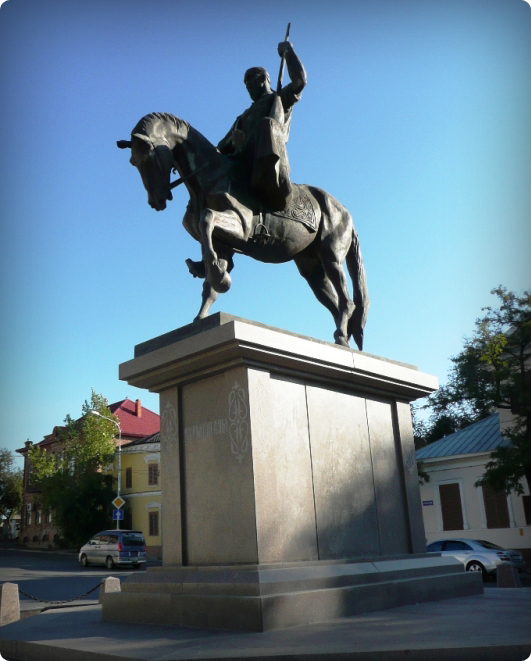 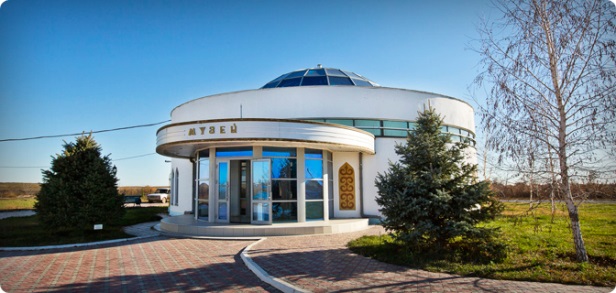 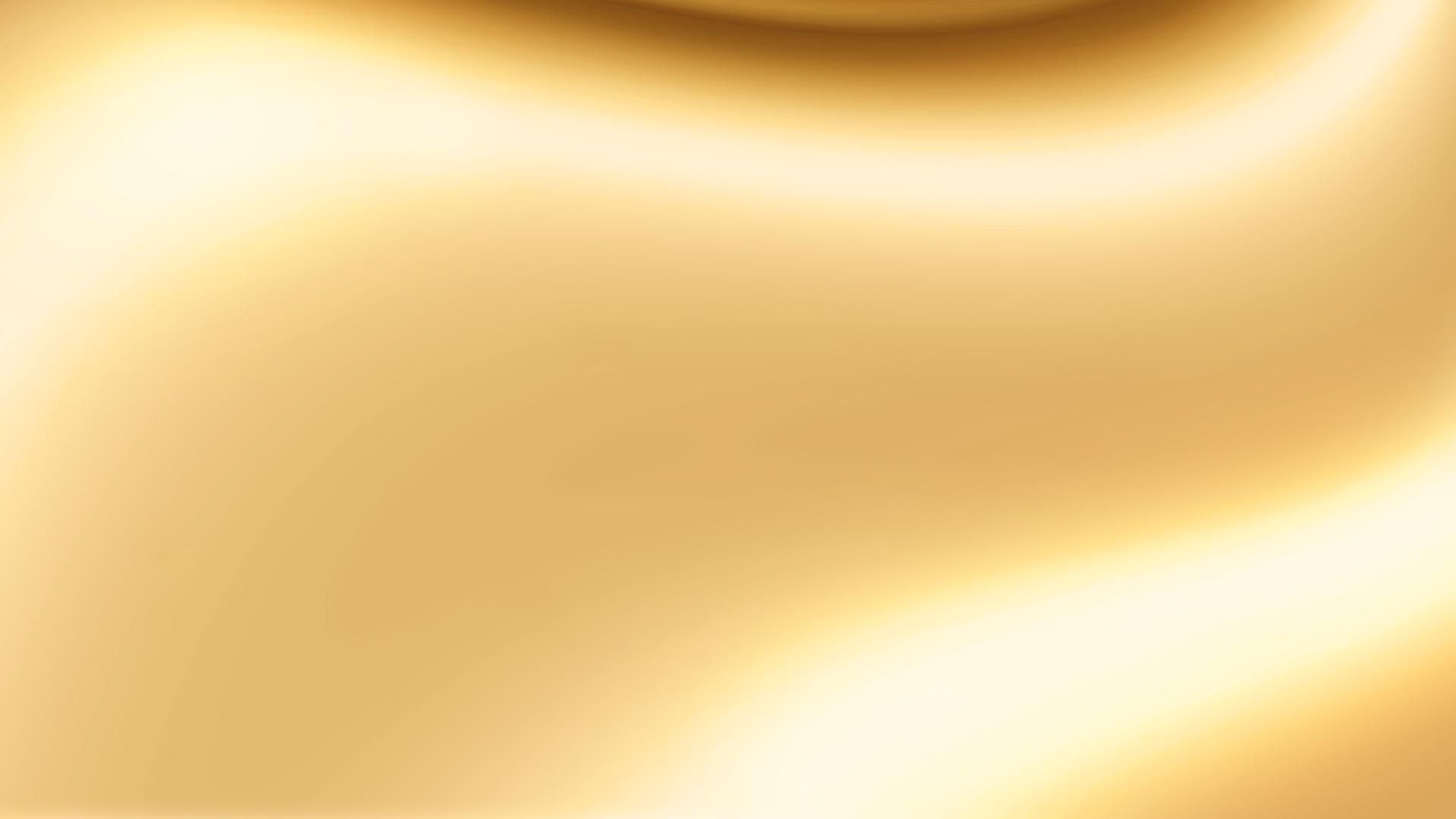 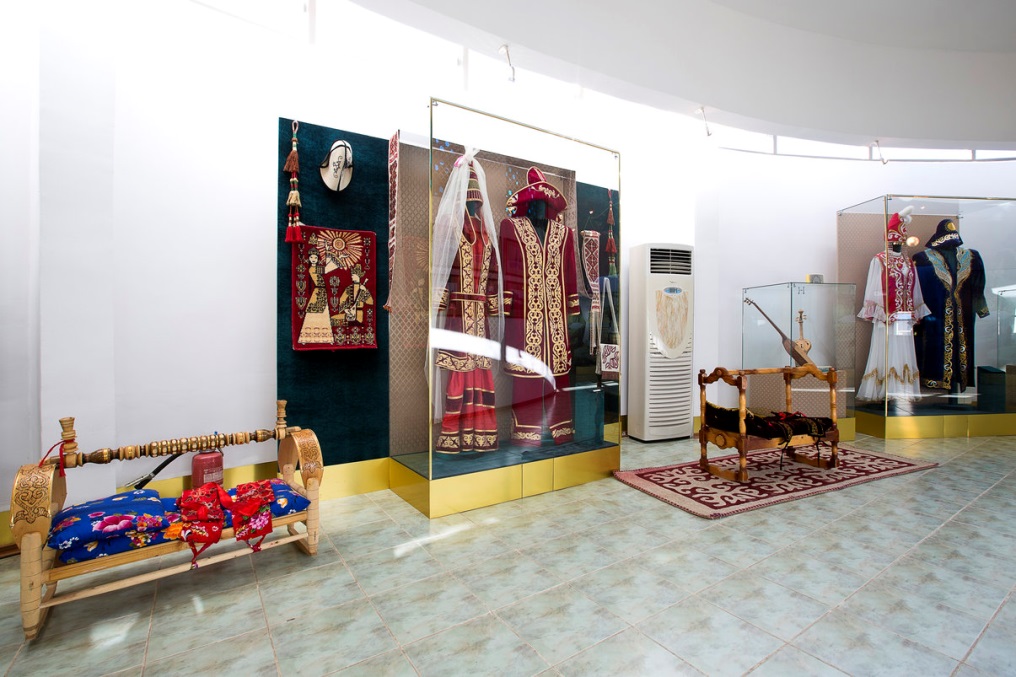 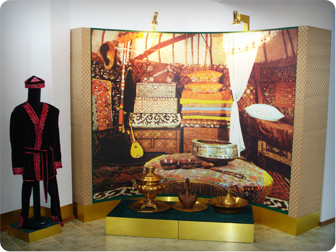 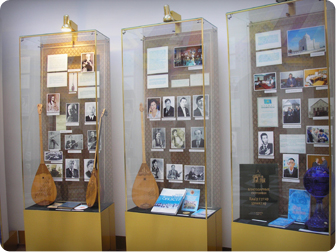 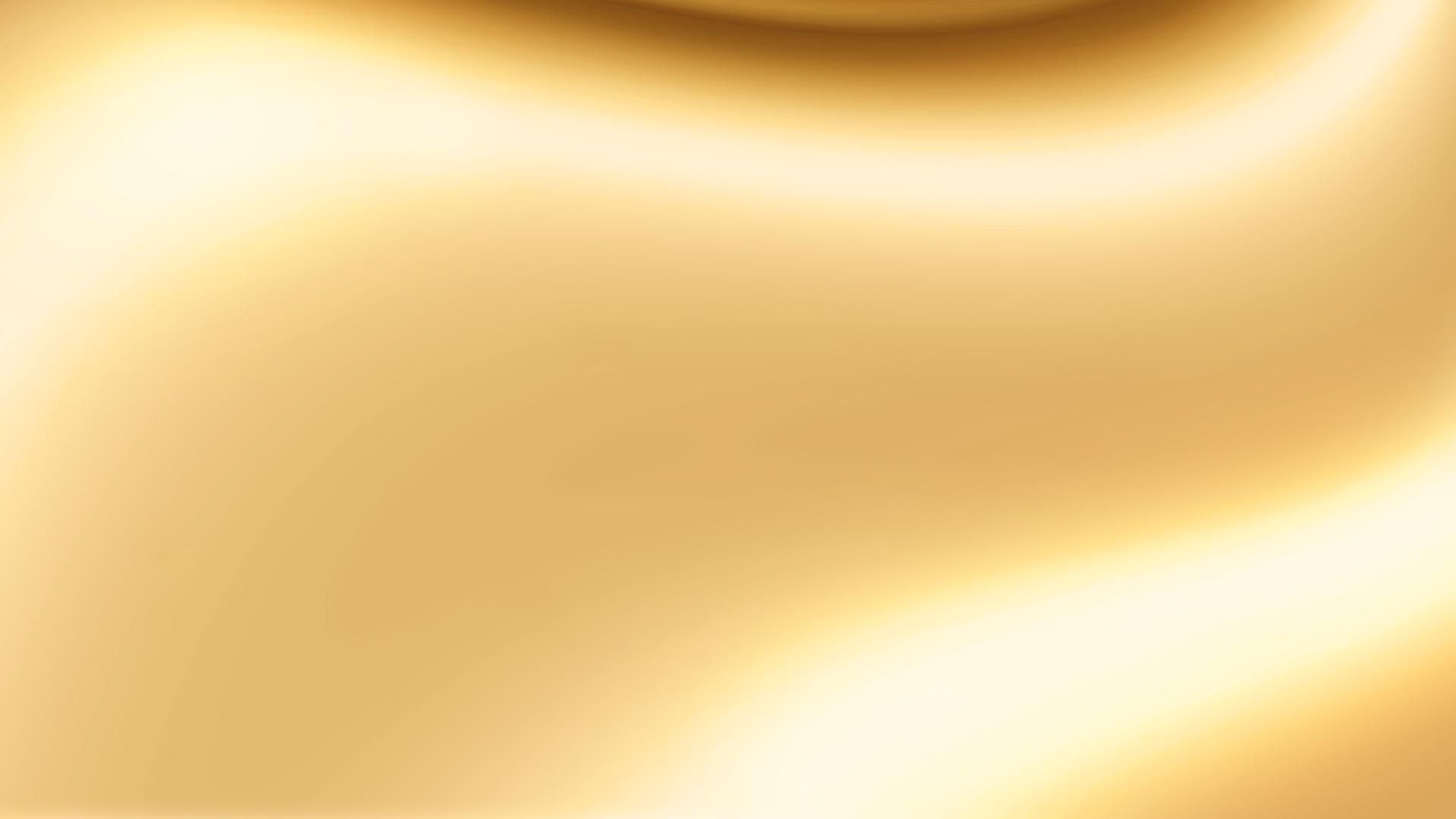 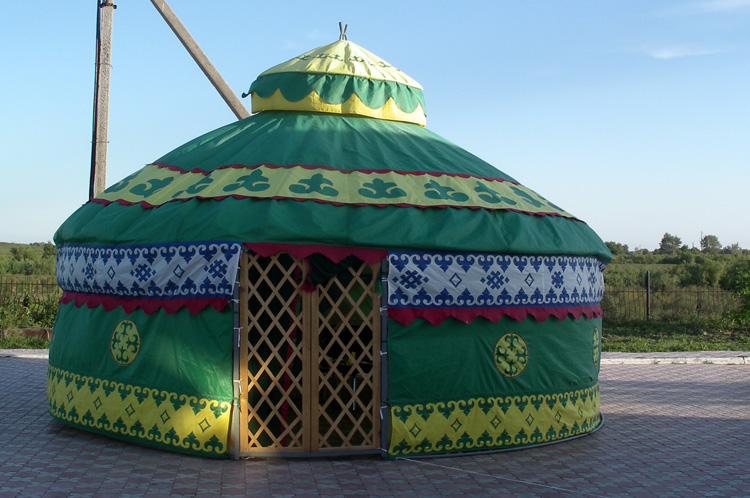 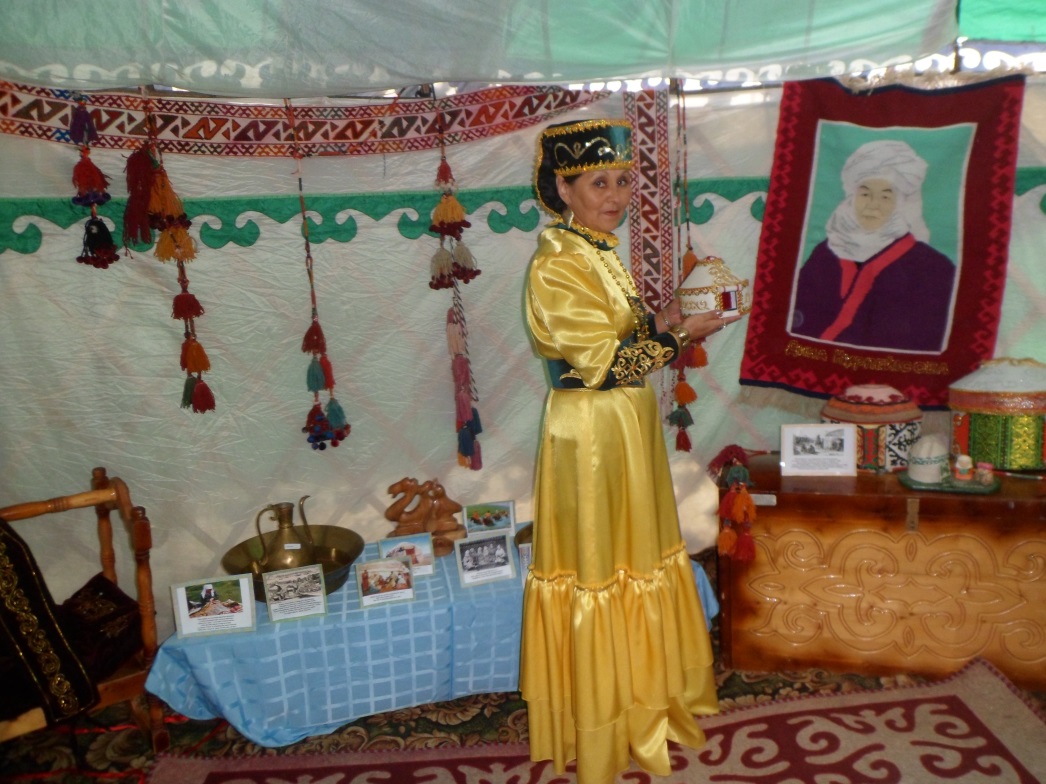 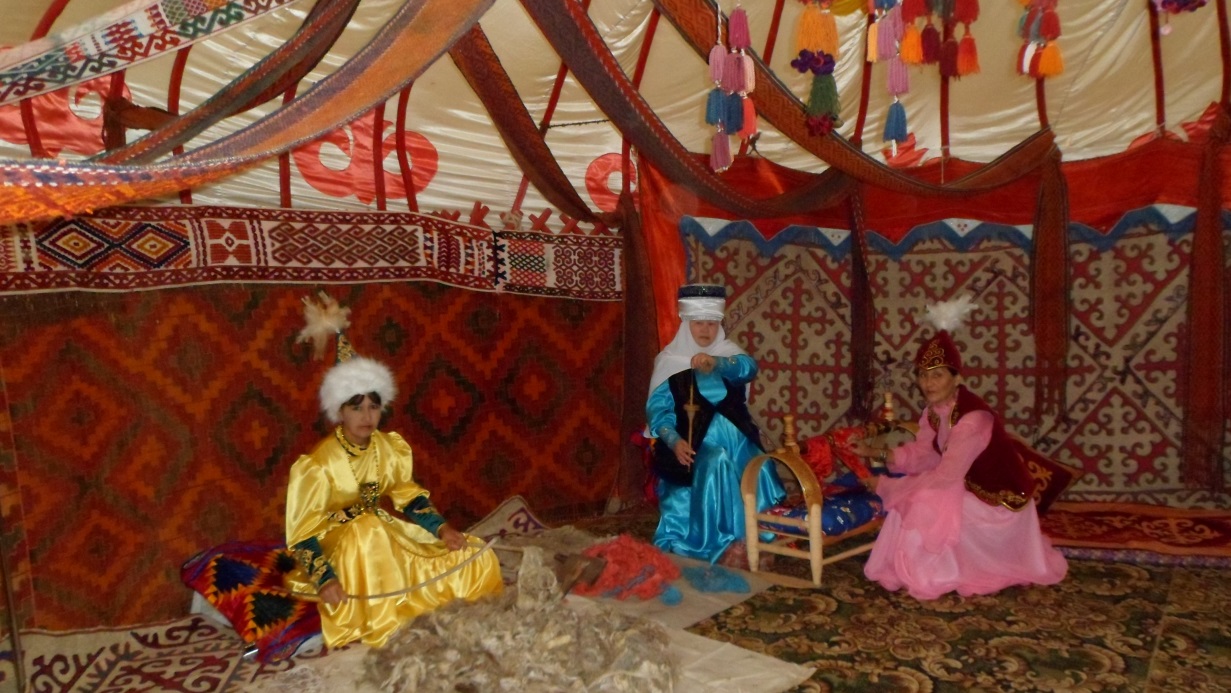 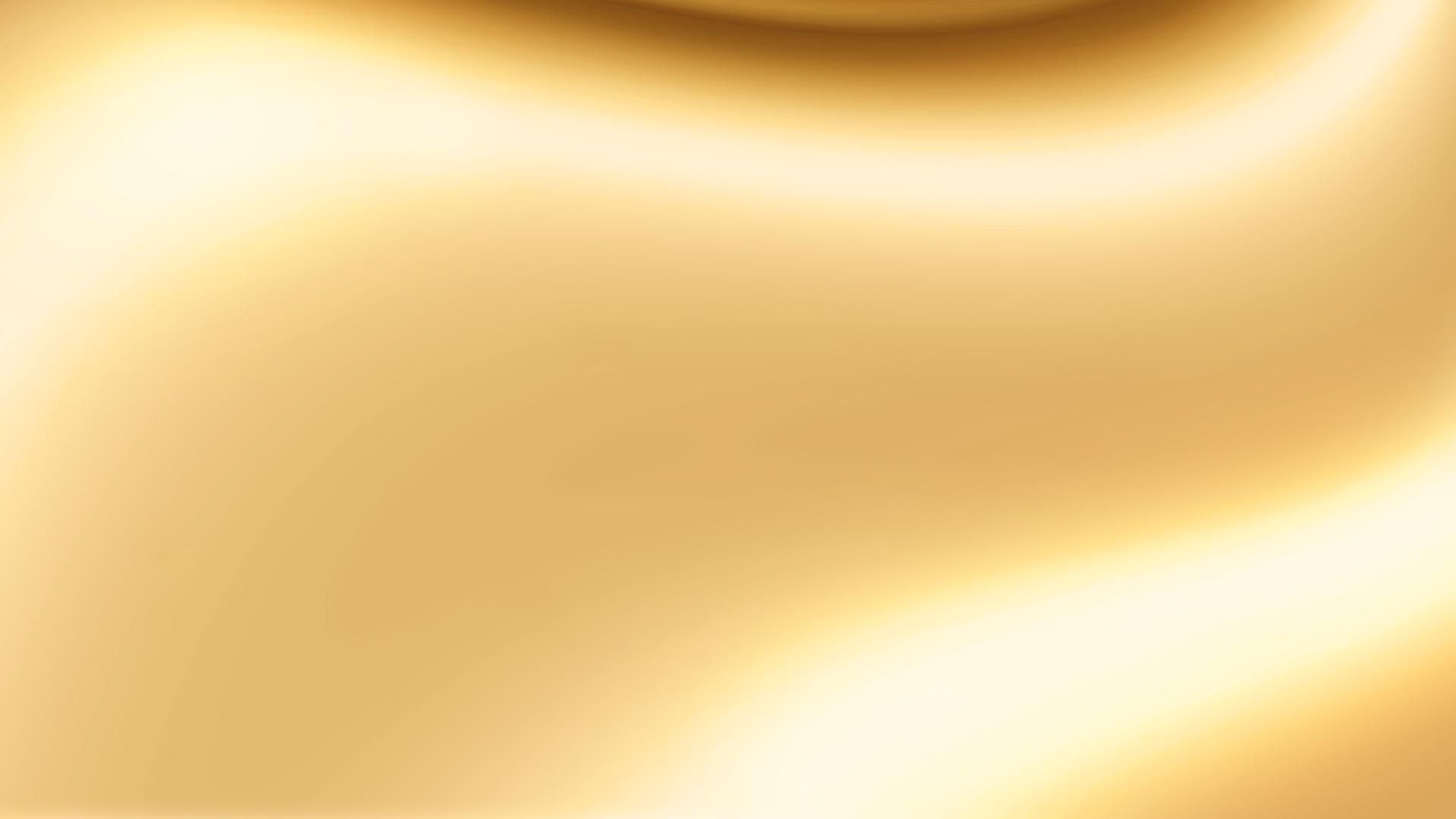 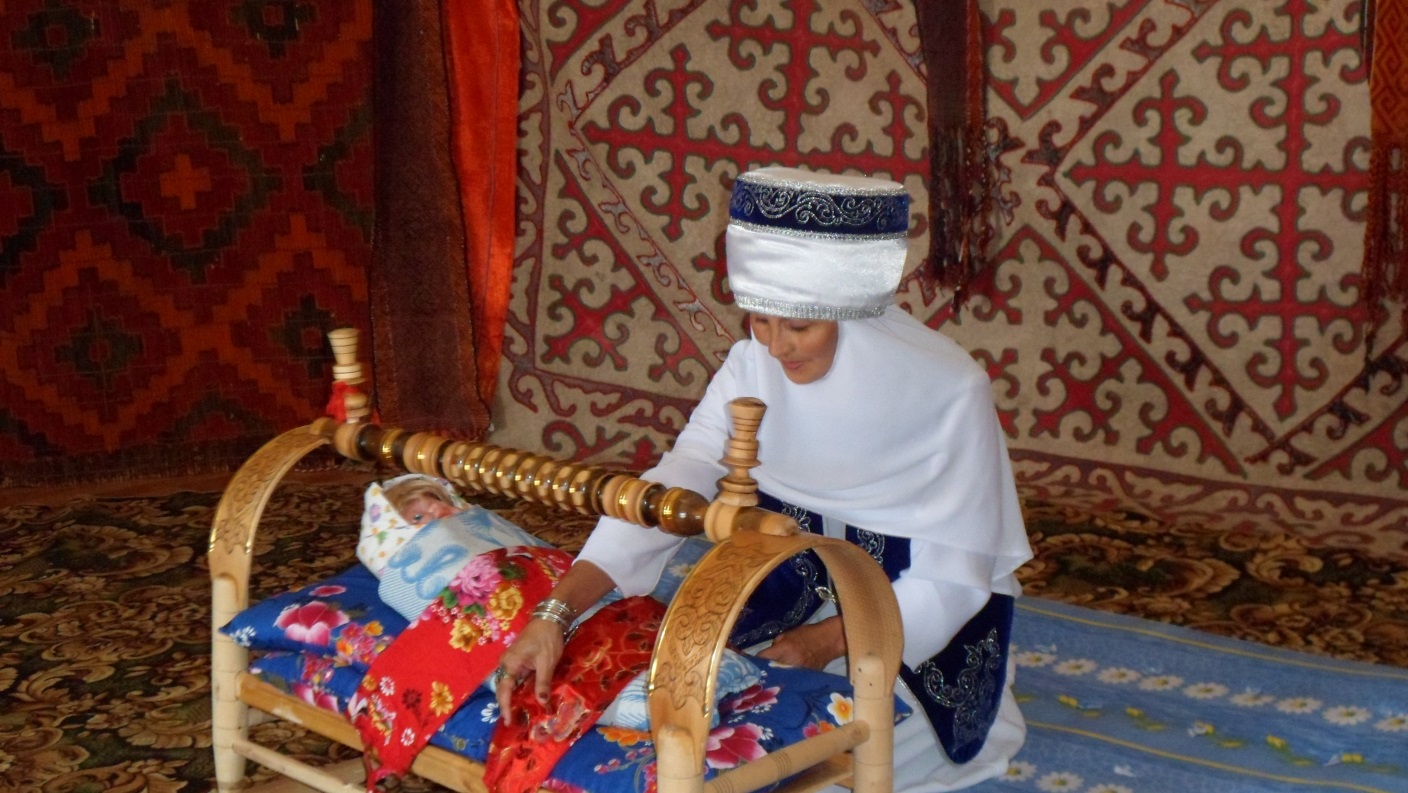 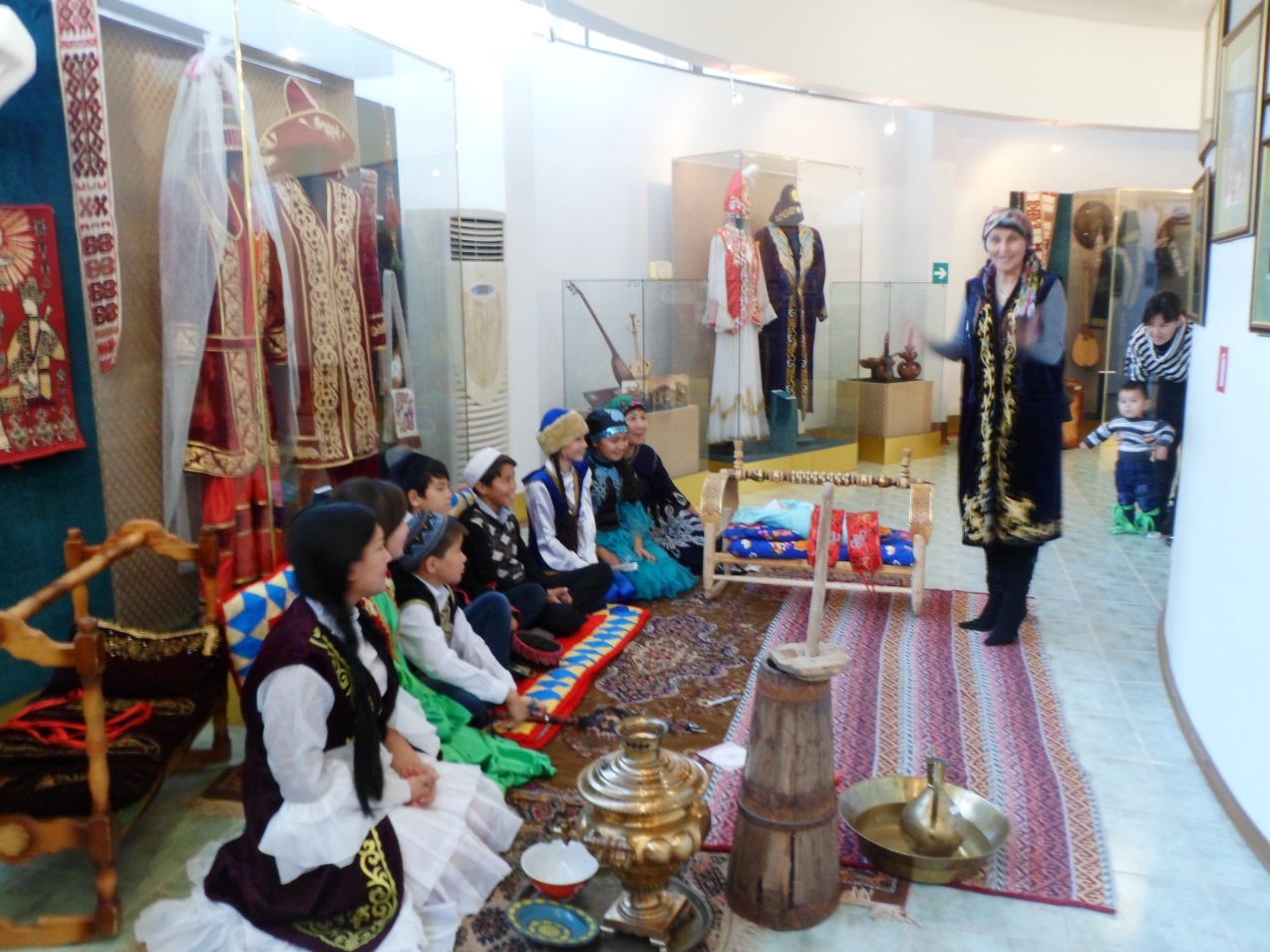 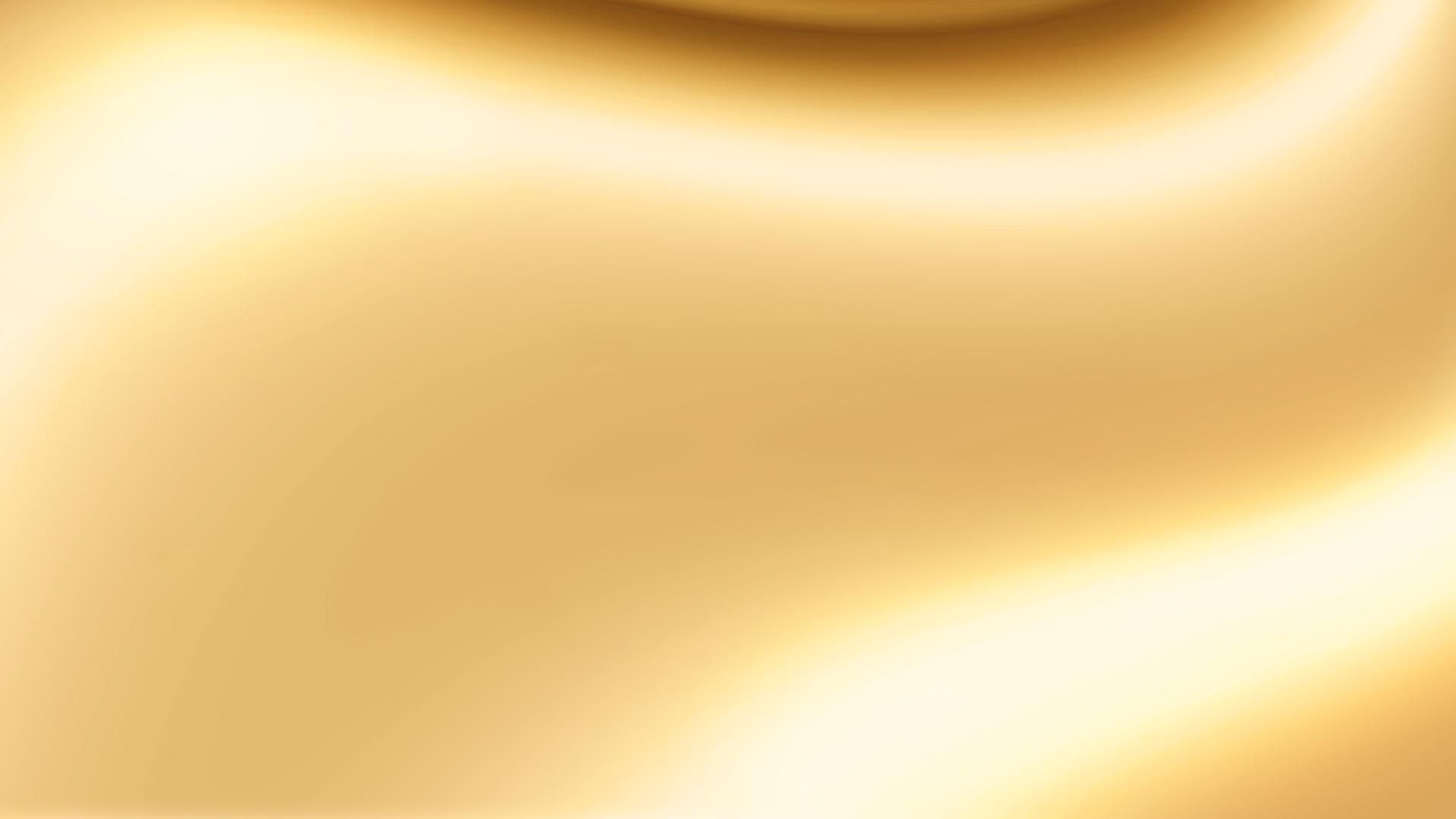 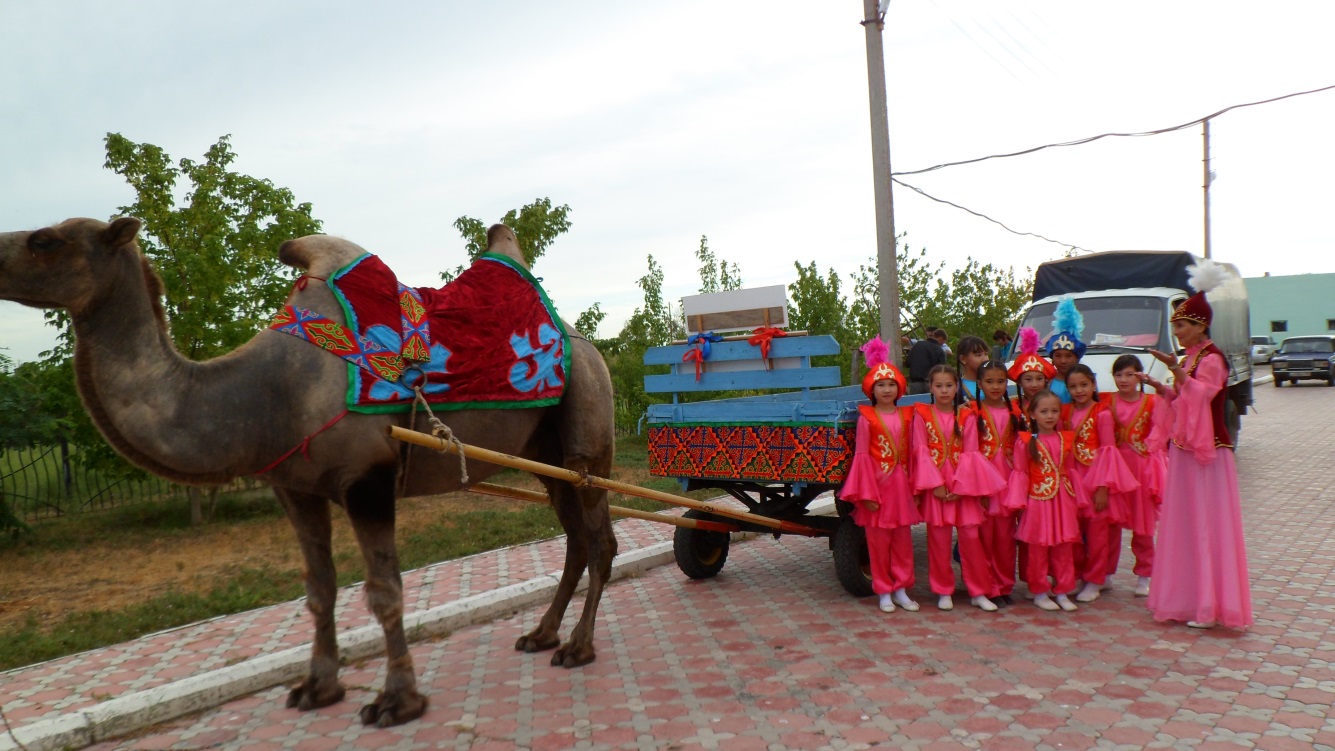 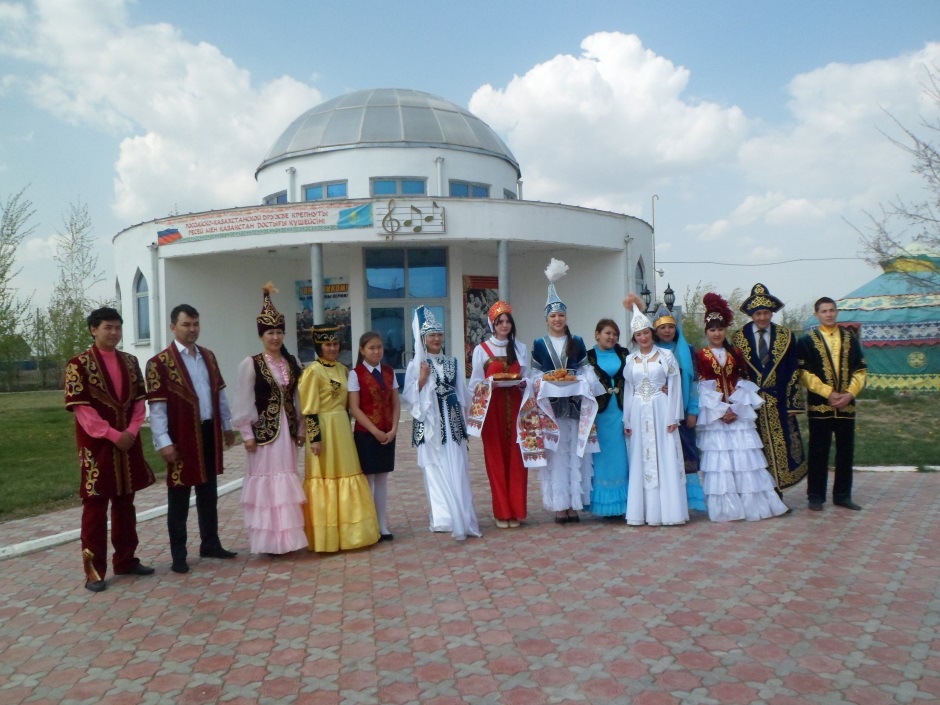 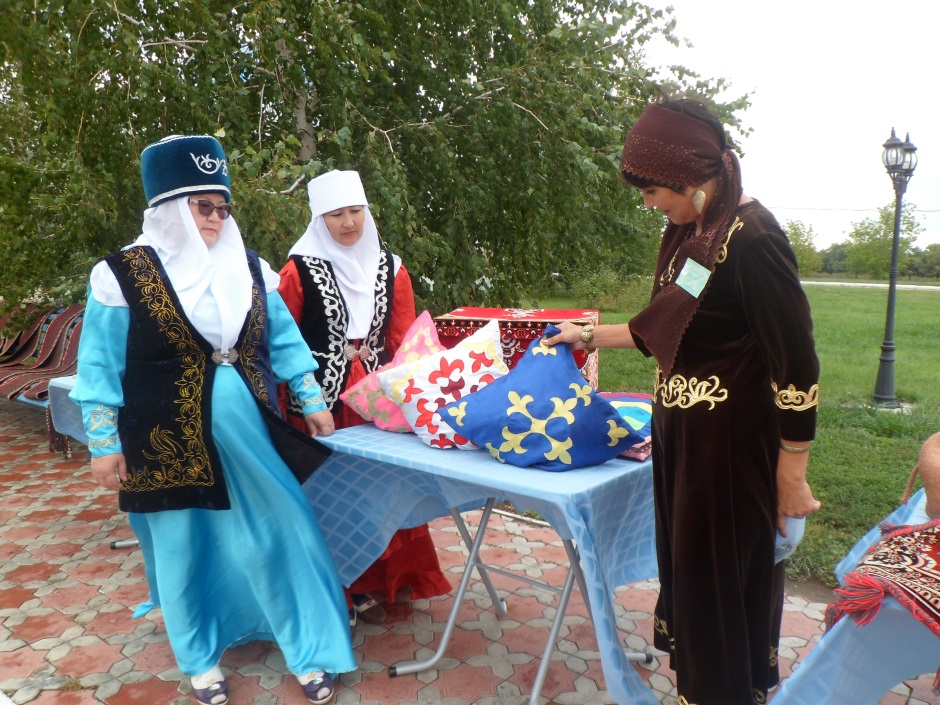 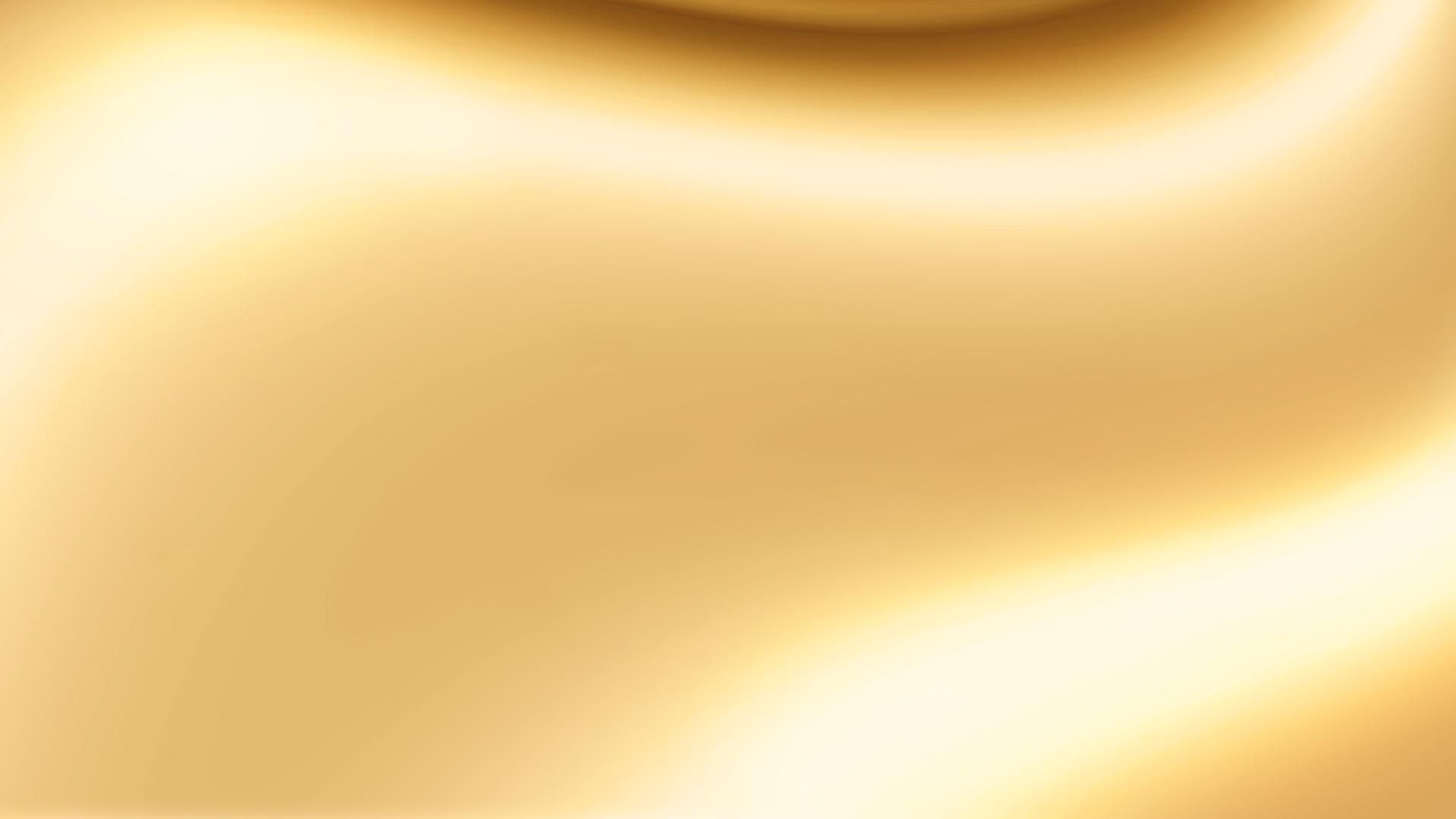 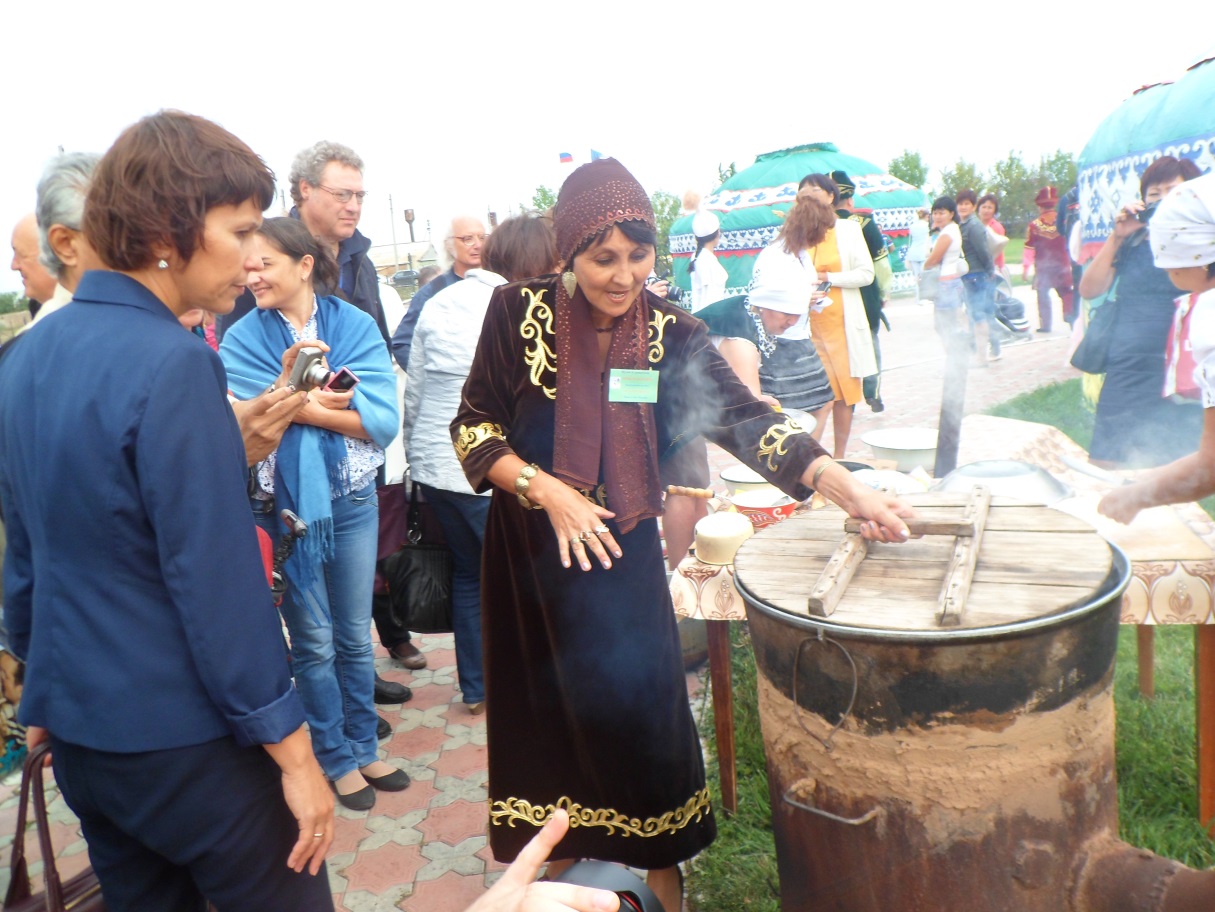 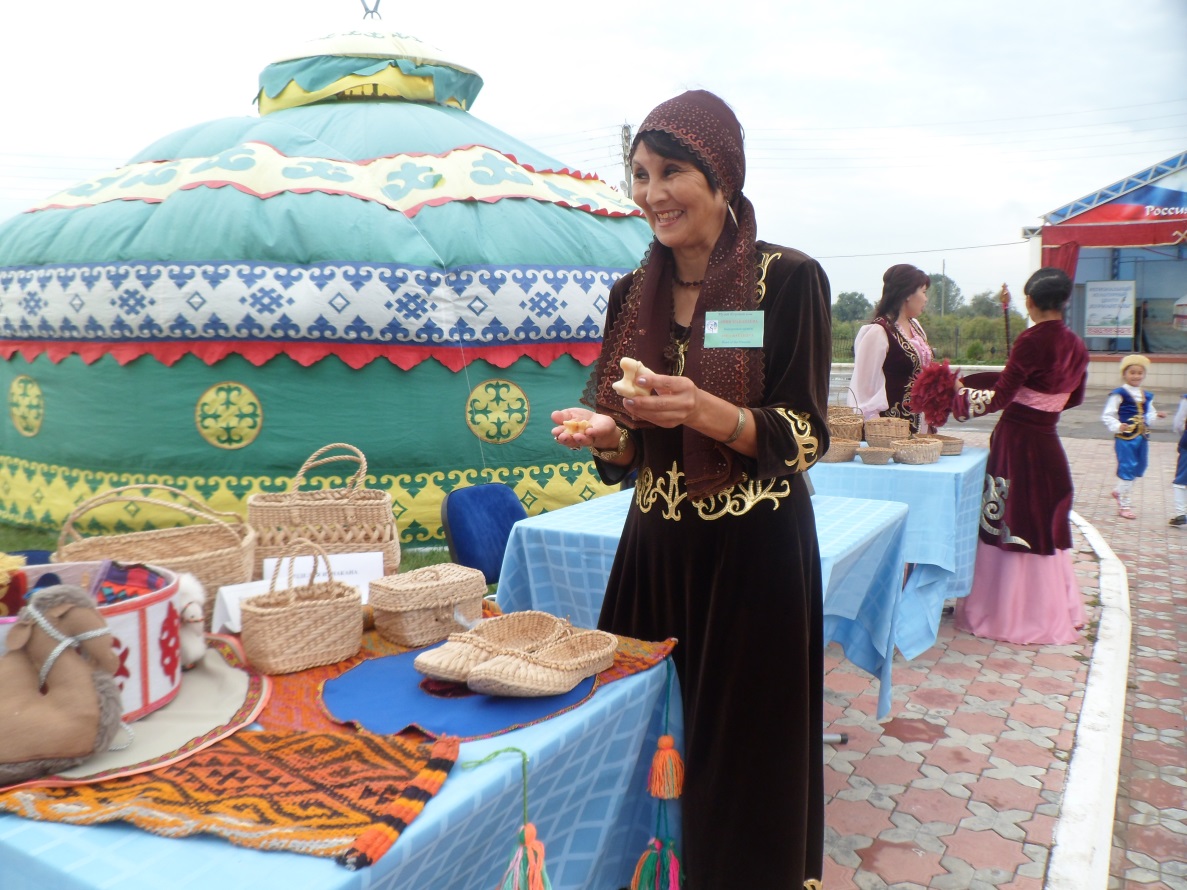 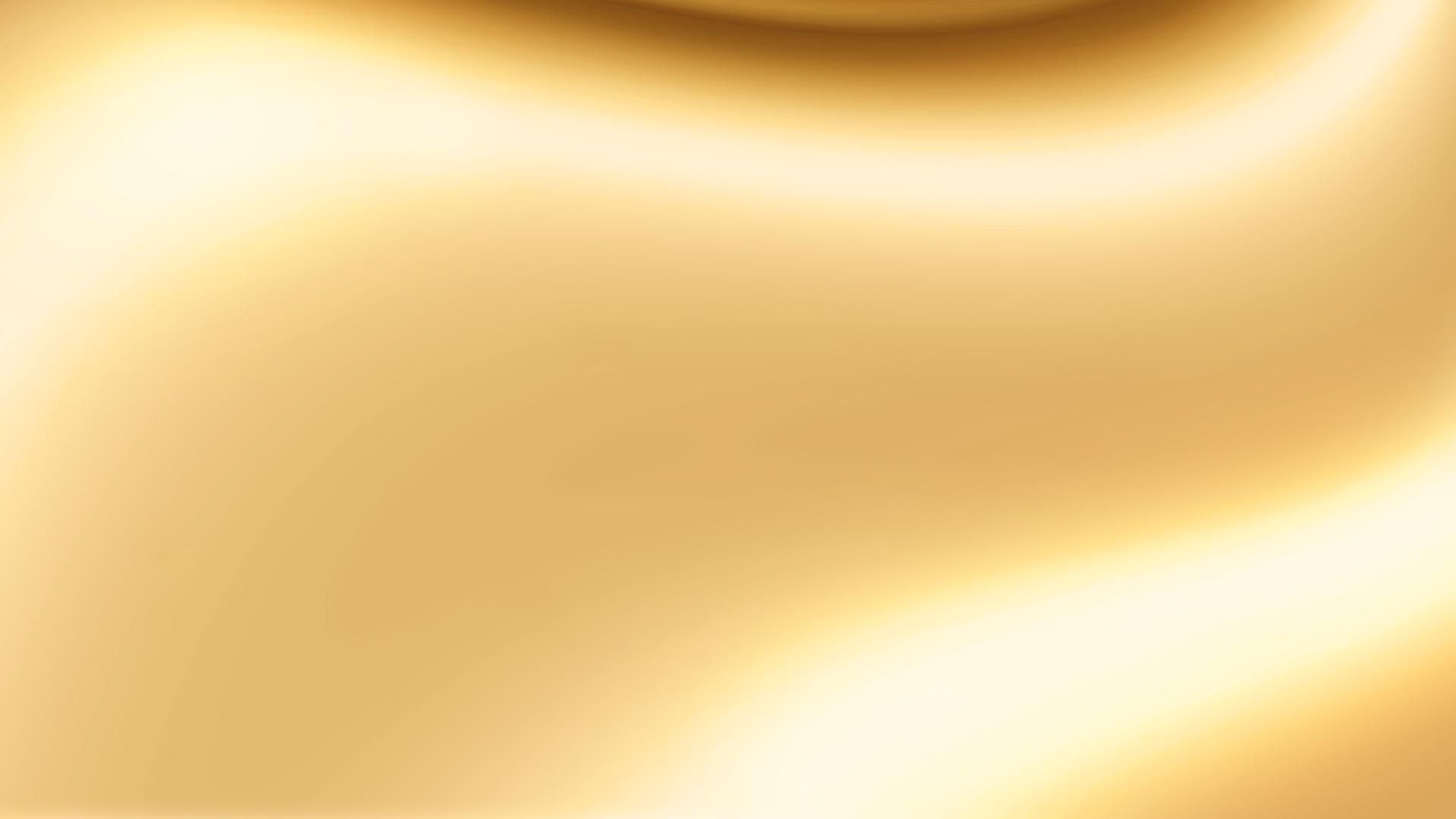 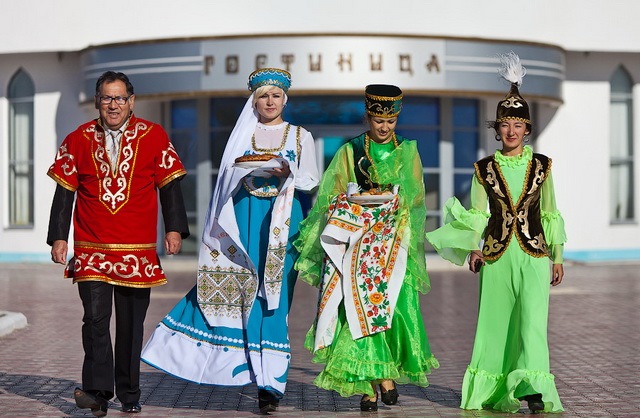 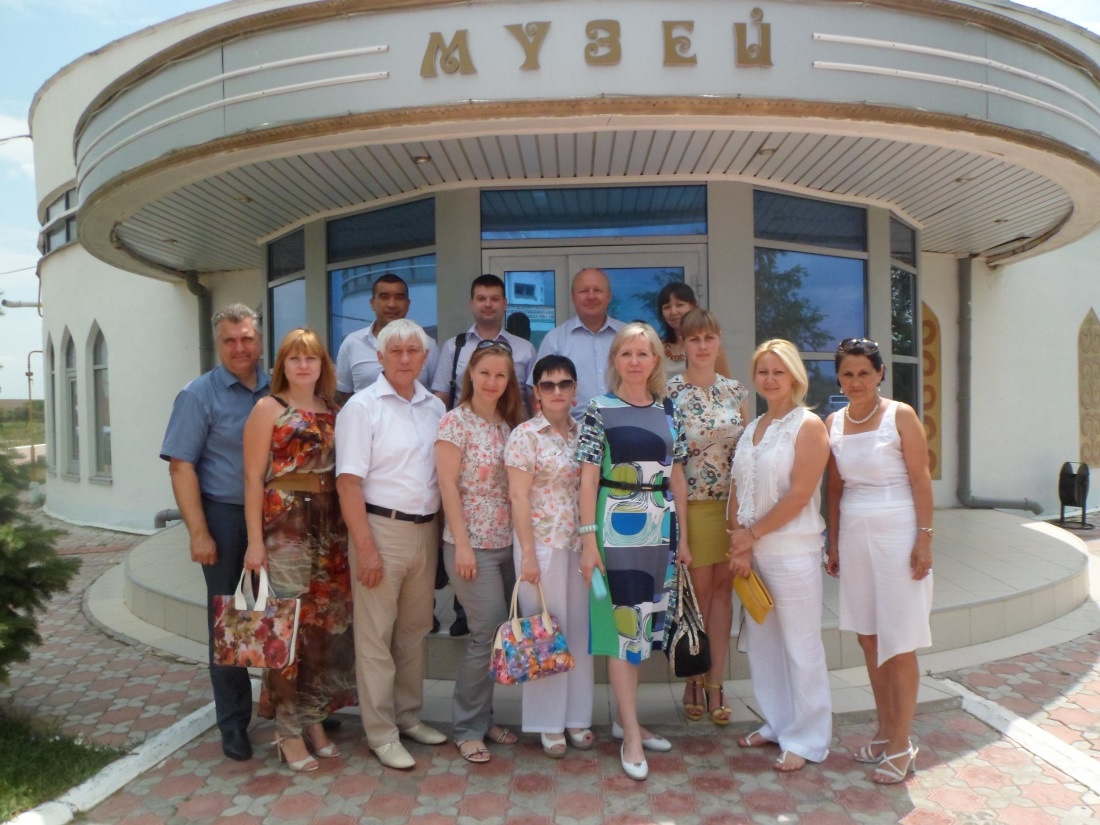 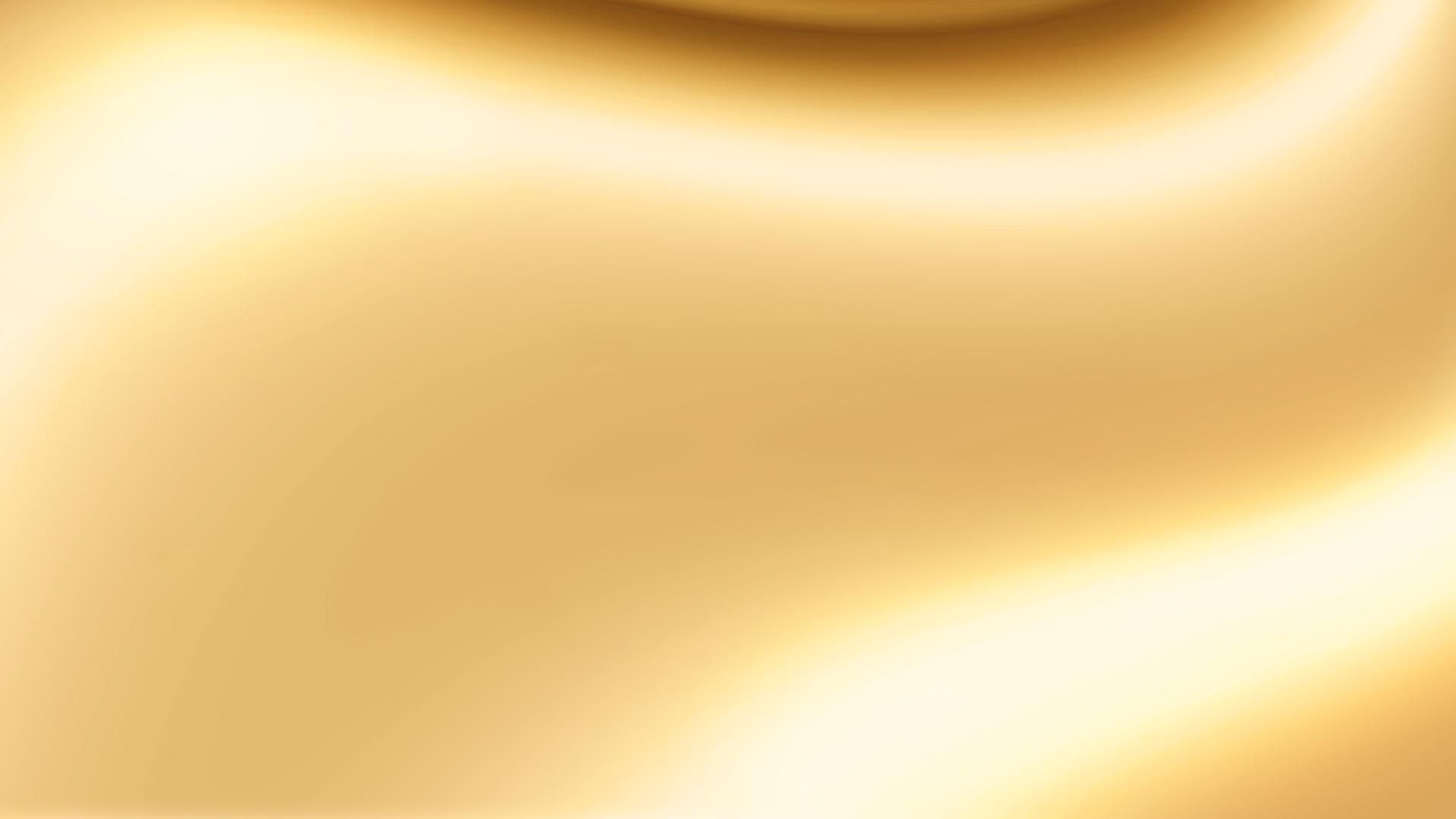 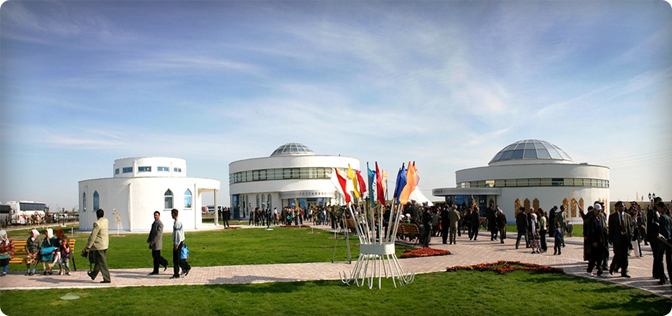